Rotational Motion
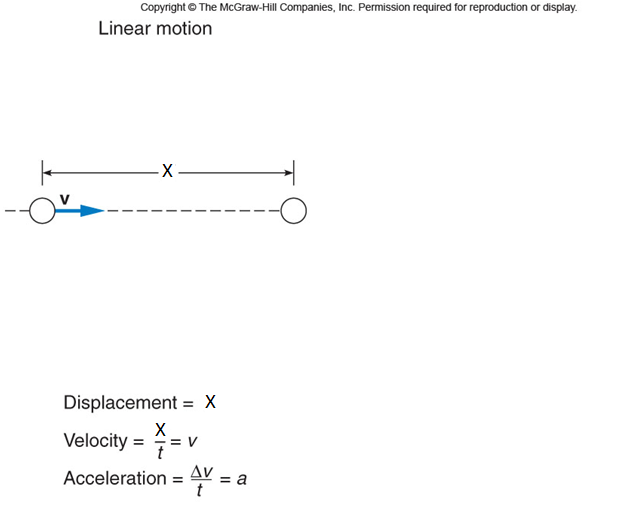 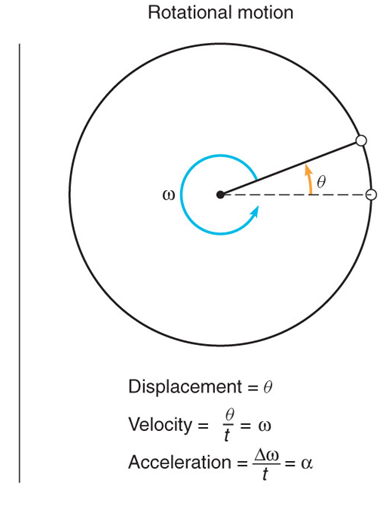 The angle q
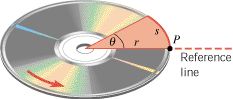 In radian measure, the angle q  is defined to be the arc length s divided by the radius r.
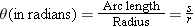 Conversion between degree and radian
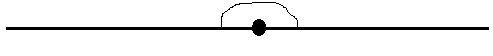 π rad = 1800
Example Problems
Earth rotates once every day. What is the angular velocity of the rotation of earth?






What is the angular velocity of the minute hand of a mechanical clock?
Angular Variables and Tangential/Linear Variables
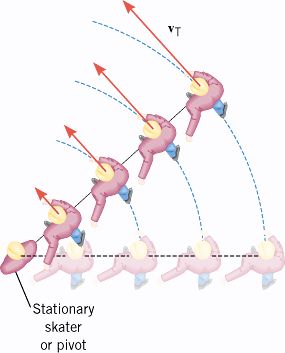 In the ice-skating stunt known as “crack-the-whip,” a number of skaters attempt to maintain a straight line as they skate around one person (the pivot) who remains in place.
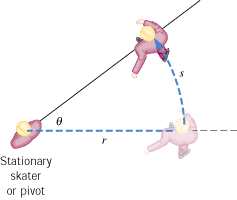 Torque, τ
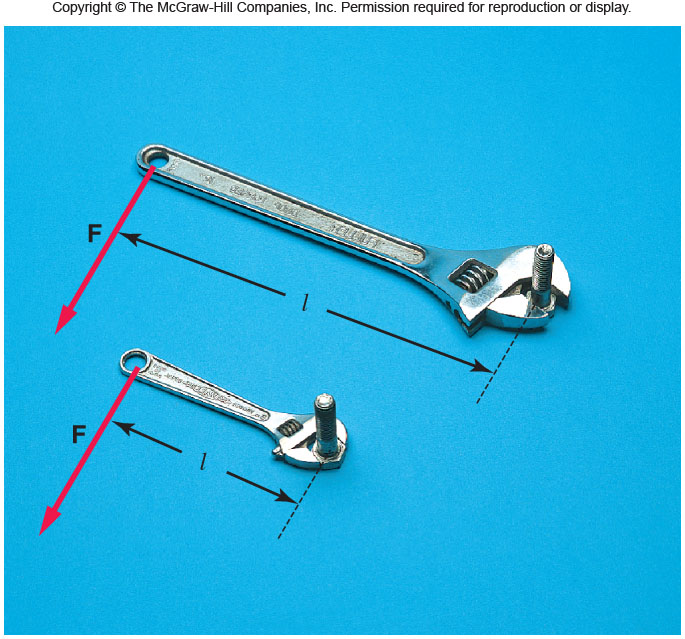 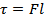 Torque depends on the applied force and lever-arm.
 
Torque = Force x lever-arm
Torque is a vector. It comes in clockwise and counter-clock wise directions.  Unit of torque = N•m
P: A force of 40 N is applied at the end of a wrench handle of length 20 cm in a direction perpendicular to the handle as shown above. What is the torque applied to the nut?
Newton’s 2nd law andRotational Inertia
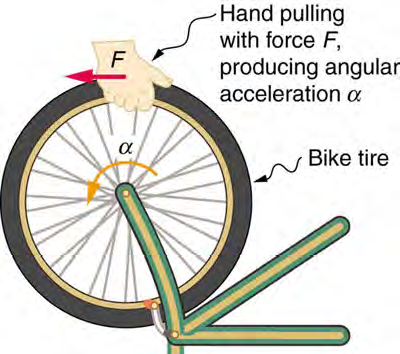 NEWTON’S SECOND LAW FOR A RIGID BODY ROTATING ABOUT A FIXED AXIS
Moment of Inertia of point masses
Moment of inertia (or Rotational inertia) is a scalar. 
 
SI unit for I:  kg.m2
Moment of Inertia, Ifor Extended regular- shaped objects
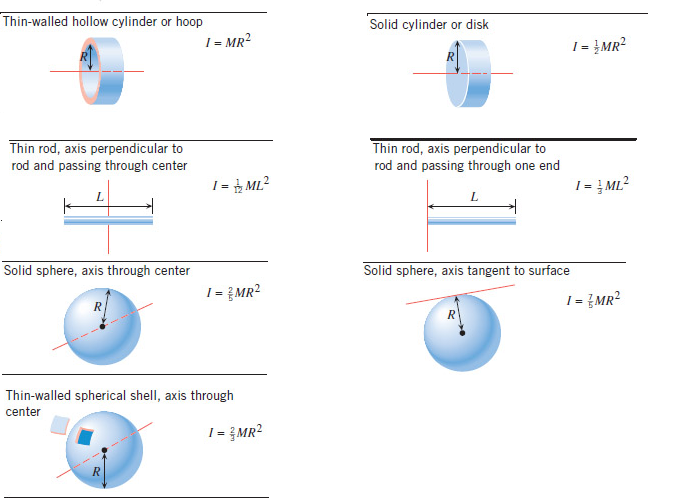 ROTATIONAL KINETIC ENERGY
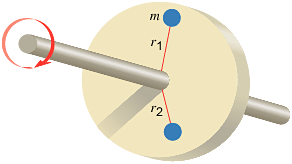 Demo on Rolling Cylinders
Application of Torque: Weighing
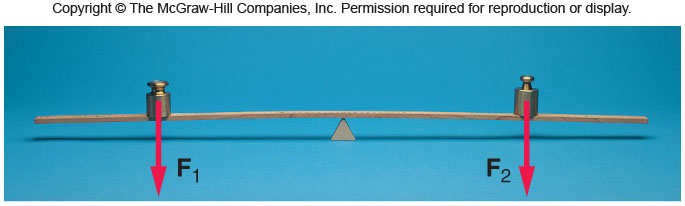 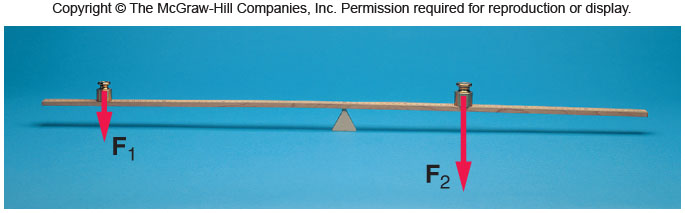 P. A child of mass 20 kg is located 2.5 m from the fulcrum or pivot point of a seesaw. Where must a child of mass 30 kg sit on the seesaw in order to provide balance?
Angular Momentum
The angular momentum L of a body rotating about a fixed axis is the product of the body's moment of inertia I and its angular velocity w with respect to that axis:
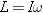 Angular momentum is a vector.
SI Unit of Angular Momentum: kg · m2/s.
Conservation of Angular Momentum
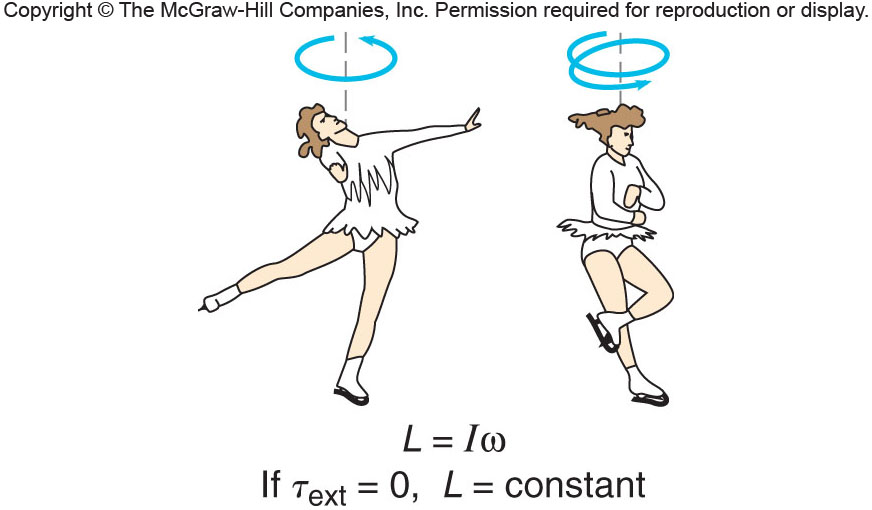 Angular momentum and Bicycles
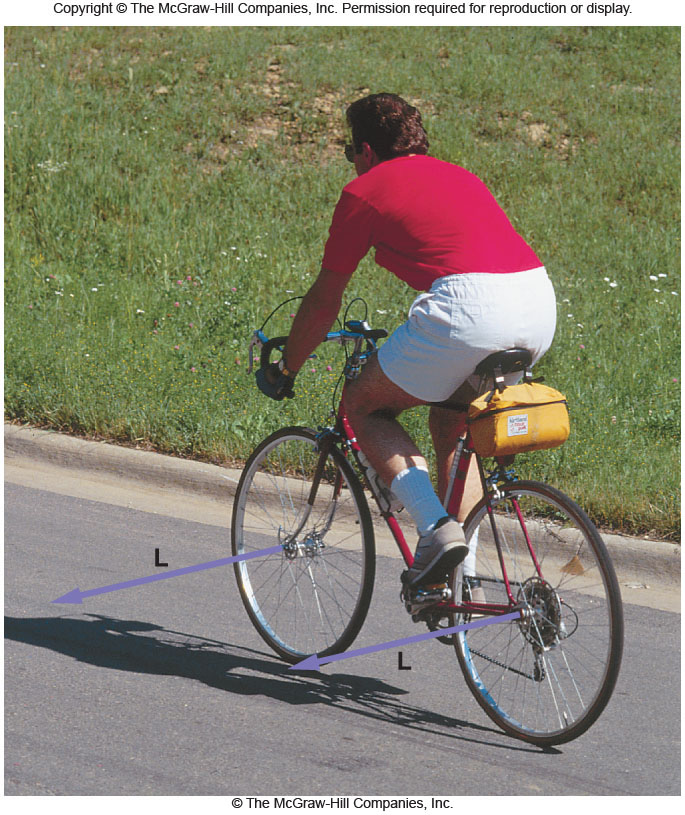 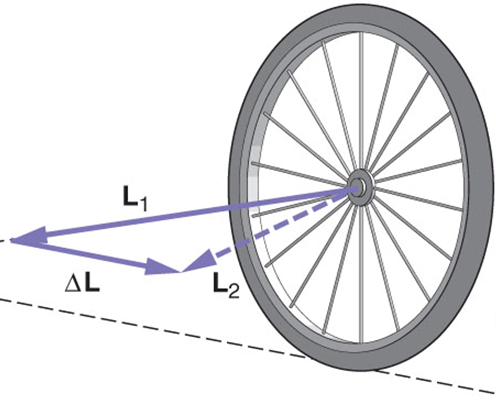 Explain the role of angular momentum in riding a bicycle?
Equations Sheet
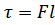 Problem
A woman stands at the center of a platform. The woman and the platform rotate with an angular speed of 5.00 rad/s. Friction is negligible. Her arms are outstretched, and she is holding a dumbbell in each hand. In this position the total moment of inertia of the rotating system (platform, woman, and dumbbells) is 5.40 kg·m2. By pulling in her arms, she reduces the moment of inertia to 3.80 kg·m2. Find her new angular speed.